Fondul Național de Garantare a Creditelor  pentru IMM
Conferința PSC București, ediția a VI-aROMEXPO, 10 aprilie 2014
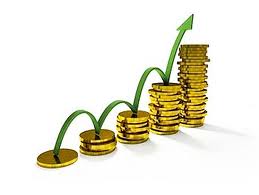 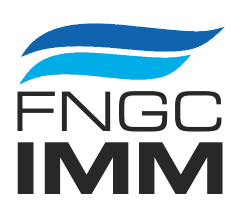 Despre noi

FNGCIMM este o instituție financiară nebancară, cu capital de risc, având ca unic acționar statul român, prin Ministerul Finanțelor Publice 
FNGCIMM funcţionează după reguli şi principii europene şi se află sub supravegherea prudenţială a Băncii Naţionale a României. 
FNGCIMM este membru al Asociației Europene a Fondurilor de Garantare (AECM), asociatie ce reuneste peste 40 de fonduri de garantare şi contragarantare din 22 de ţări europene şi Turcia)
Fondul Național de Garantare a Creditelor  pentru IMM
Despre noi


FNGCIMM acordă garanții pentru produse de creditare, contractate de la instituțiile de credit: 
		- din surse proprii 
		- din surse in administrare
		- în nume și cont stat
Fondul Național de Garantare a Creditelor  pentru IMM
Avantajele garanției FNGCIMM
Procentul maxim de garantare este 80% din valoarea finanțării
Garanție maximă de 2,5 mil. Euro/beneficiar( grup de debitori)
Nu este necesară o documentație suplimentară față de cea solicitată de finanțator
Timp scurt de procesare a cererii de garantare
Fondul Național de Garantare a Creditelor  pentru IMM
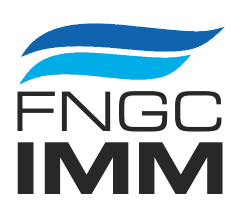 1
4
2
3
Schema generală pentru obținerea garanției
Beneficiar
1.Depune la banca finanțatoare documentația de credit
2. Banca analizează documentația de credit, consideră că proiectul este viabil, constată că beneficiarul nu dispune de suficiente garanții materiale și solicită FNGCIMM să acorde garanție
4. În baza garanției  Fondului, Banca semnează contractul de credit cu Beneficiarul
Fondul Național de Garantare a Creditelor  pentru IMM
Banca
3. Pe baza propriei analize, acordă garanția și semnează contractul de garantare/ scrisoarea de garantare cu banca
FNGCIMM
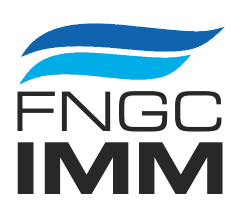 NOU!
Programul de garantare a creditelor pentru IMM

Prin program se garantează linii de credit  pentru capital de lucru
Valoarea maximă a unui credit garantat este de 5.000.000 lei/IMM, iar procentul de garantare poate fi de maxim 50% din această sumă
Costul finanțării este ROBOR 3M+max.3.5% pe an 
Perioada de acordare a garanției este de maxim 24 de luni, cu posibilitatea 	prelungirii cu cel mult 12 luni
Sumele din linia de credit pot fi utilizate numai pentru finanţarea capitalului de 	lucru, neputând fi utilizate pentru refinanţarea altor credite în derulare ale 	beneficiarului
Cadrul legislativ aplicabil: OUG 92/2013
Fondul Național de Garantare a Creditelor  pentru IMM
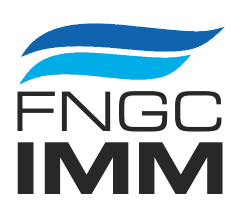 Garanţia FNGCIMM se poate obtine de la 30 de instituții de credit
Alpha Bank România
Banca Transilvania
Banca Românească-Grup NBG
Bancpost
Banca Comercială Carpatica
Banca Italo Romena
Bank Leumi România
Banca Comercială Feroviară
BCR
BRD - Groupe Societe Generale
CEC Bank
Credit Europe Bank
Credit Agricole Bank România SA
Eximbank 
Garanti Bank

Intesa Sanpaolo Bank Romania 
ING Bank 
Libra Internet Bank
Millennium Bank
Nextebank
OTP Bank România
Piraeus Bank
ProCredit Bank
Raiffeisen Bank
Romanian Internațional Bank
UniCredit Țiriac Bank
Volksbank România
Small Finance IFN SA
 Motoractive IFN
Deutsche Leasing Romania IFN
Fondul Național de Garantare a Creditelor  pentru IMM
Luați legătura cu banca dvs. pentru a accesa garanția FNGCIMM!
Programul guvernamental Prima Casa
Număr Garanții acordate 2009-2014: peste 111.350 
Valoare Finanțări susținute: aprox.  4.278,6 mil euro

Valoare medie a finanţării accesate în cadrul programului este de 38.422 Euro 

30% din valoarea garantiilor acordate a fost destinata achizitiei de imobile construite intre anii 2008-2013.
Fondul Național de Garantare a Creditelor  pentru IMM
Fondul Național de Garantare a Creditelor  pentru IMM
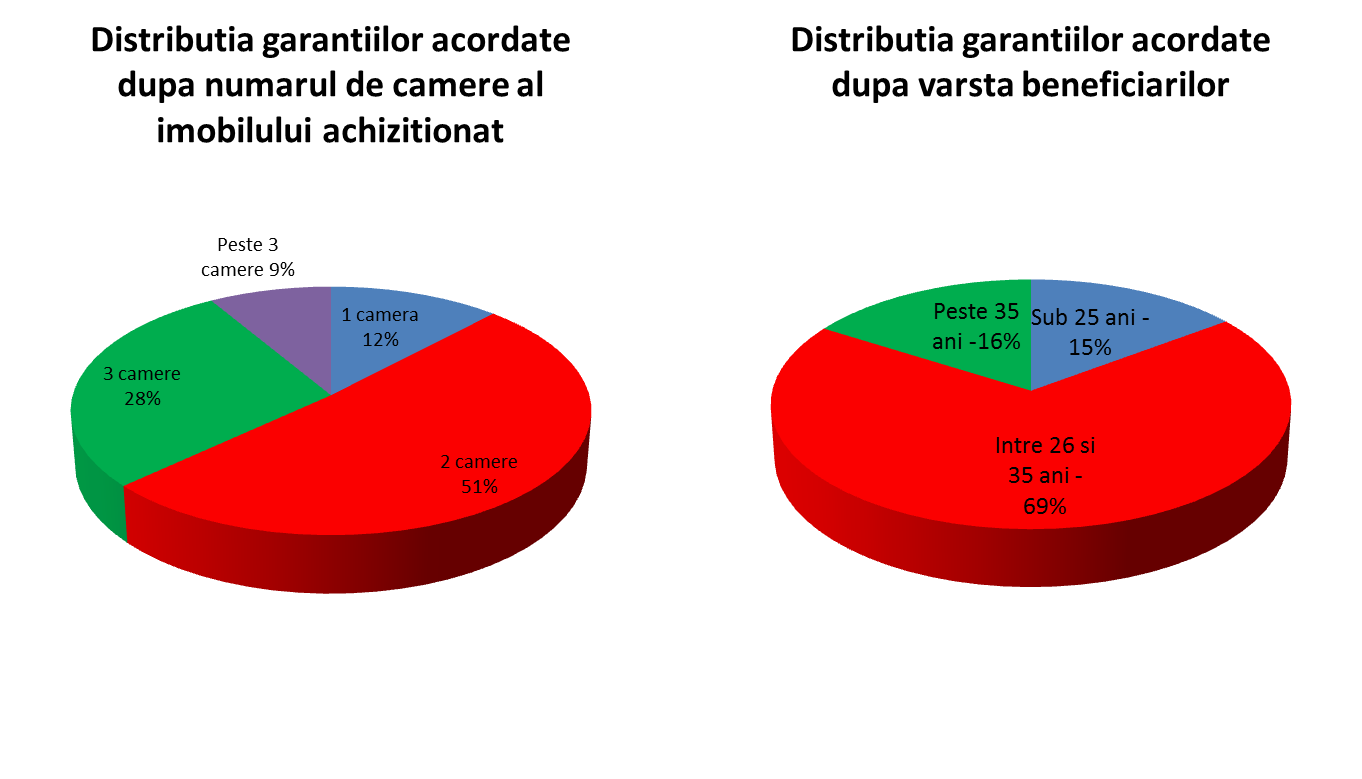 Fondul Național de Garantare a Creditelor  pentru IMM
Rețeaua teritorială a FNGCIMM
Fondul Național de Garantare a Creditelor  pentru IMM
3 Filiale
4 Sucursale
8 Reprezentanțe
Fondul Național de Garantare  a Creditelor pentru IMM
Vă mulțumesc pentru atenție!
Fondul Național de Garantare a Creditelor pentru IMM S.A. – IFN
Str. Ștefan Iulian 38, sector 1 București
Telefon: 021 / 310.18.07
Fax: 021 / 310.18.57 
info@fngcimm.ro 
www.garantare.ro
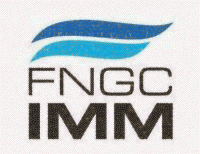